Strategie ablace (dlouhodobé) perzistentní FS
Martin Fiala
Centrum kardiovaskulární péče, Brno
Interní kardiologická klinika, FN a MU v Brně
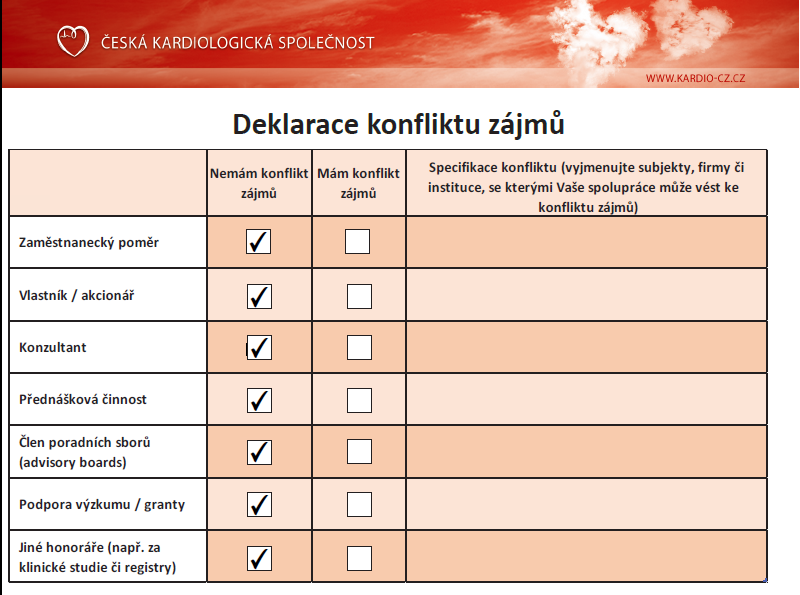 Ablace 
FS
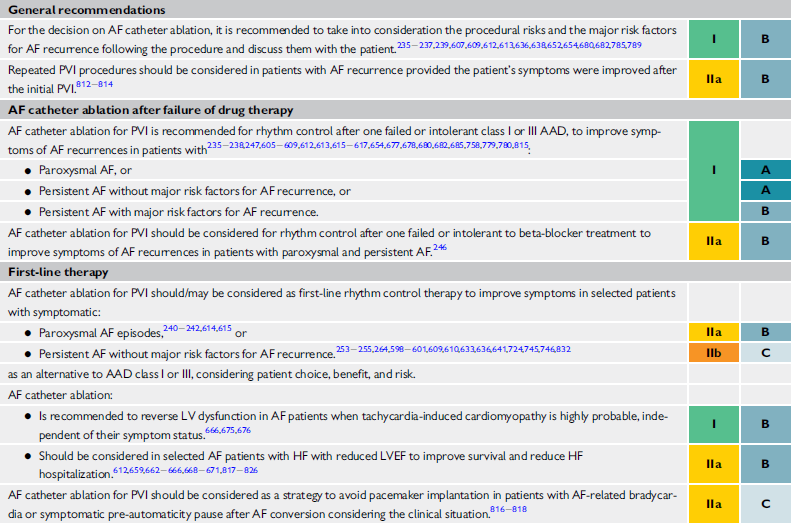 Srovnávání efektů ablačních strategií
Perzistence (trvání nepřetržité FS, přítomnost SR před ablací)

Rezistence na antiarytmika / kardioverzi

Objem a strukturální přestavba síní

Technické endpointy výkonu (terminace x nonterminace FS)
Arytmogenní zdroje
Lokalizované reentry okruhy + fokusy (autonomní inervace)
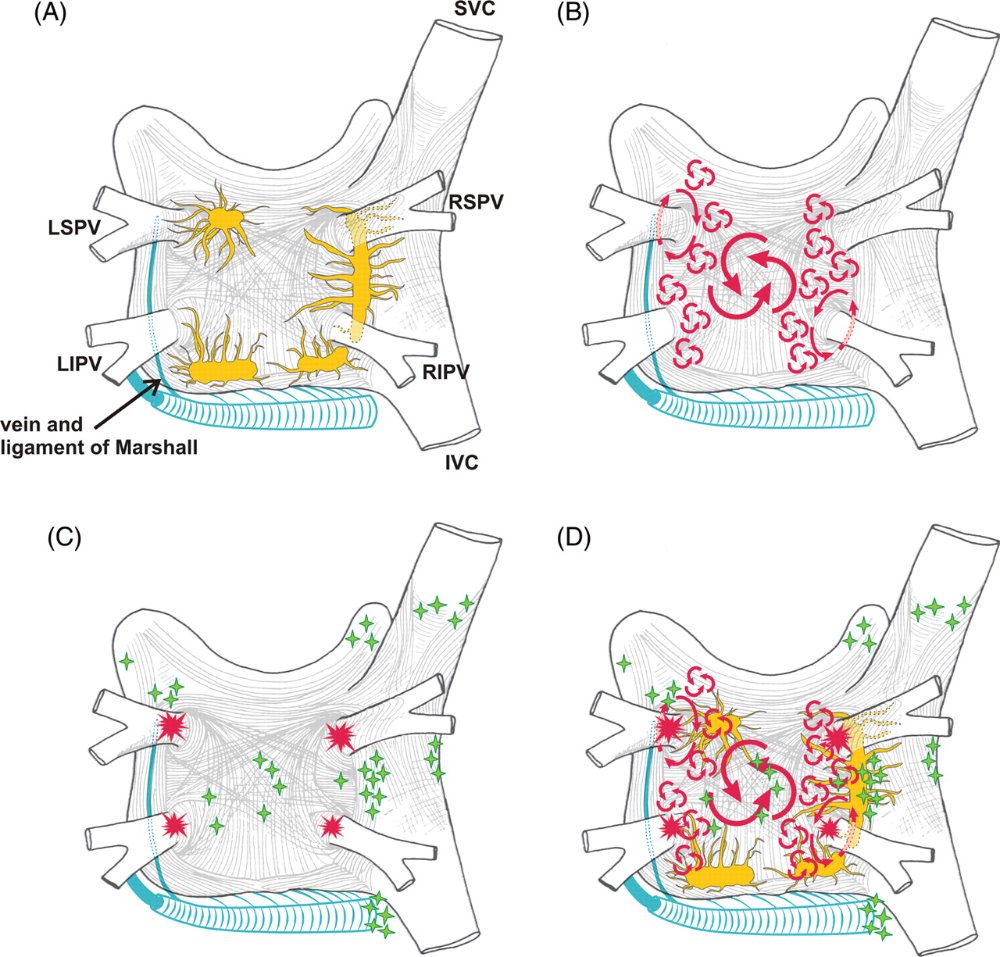 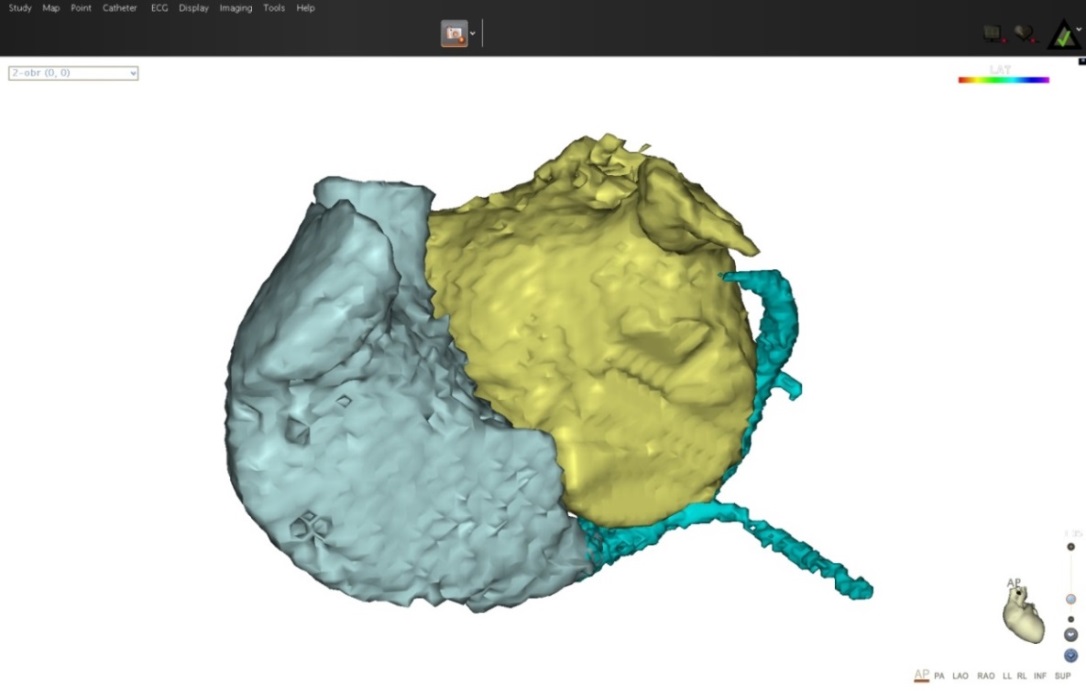 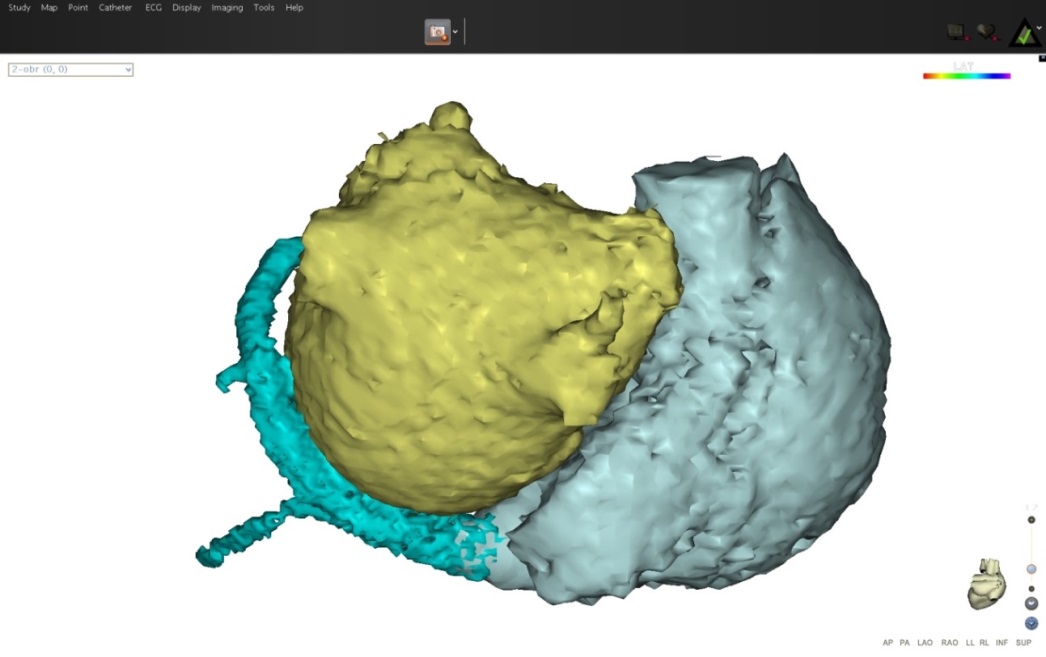 Strukturální remodelace ….. Přirozené uspořádání myokardiálních vláken
Arytmogenní zdroje
Makroreentry okruhy
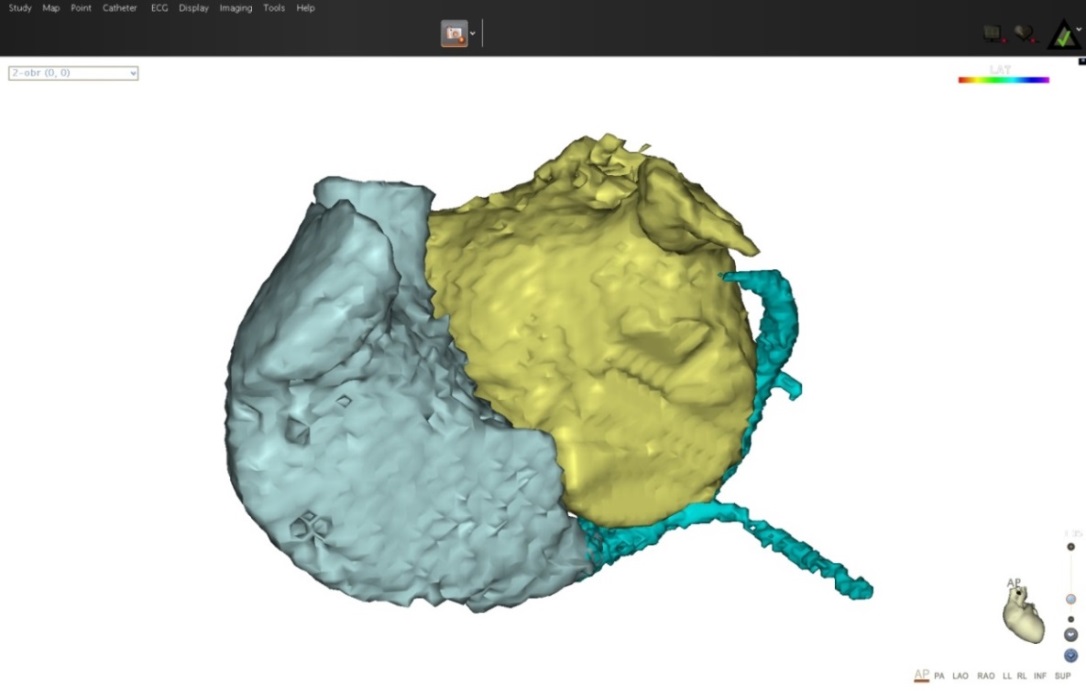 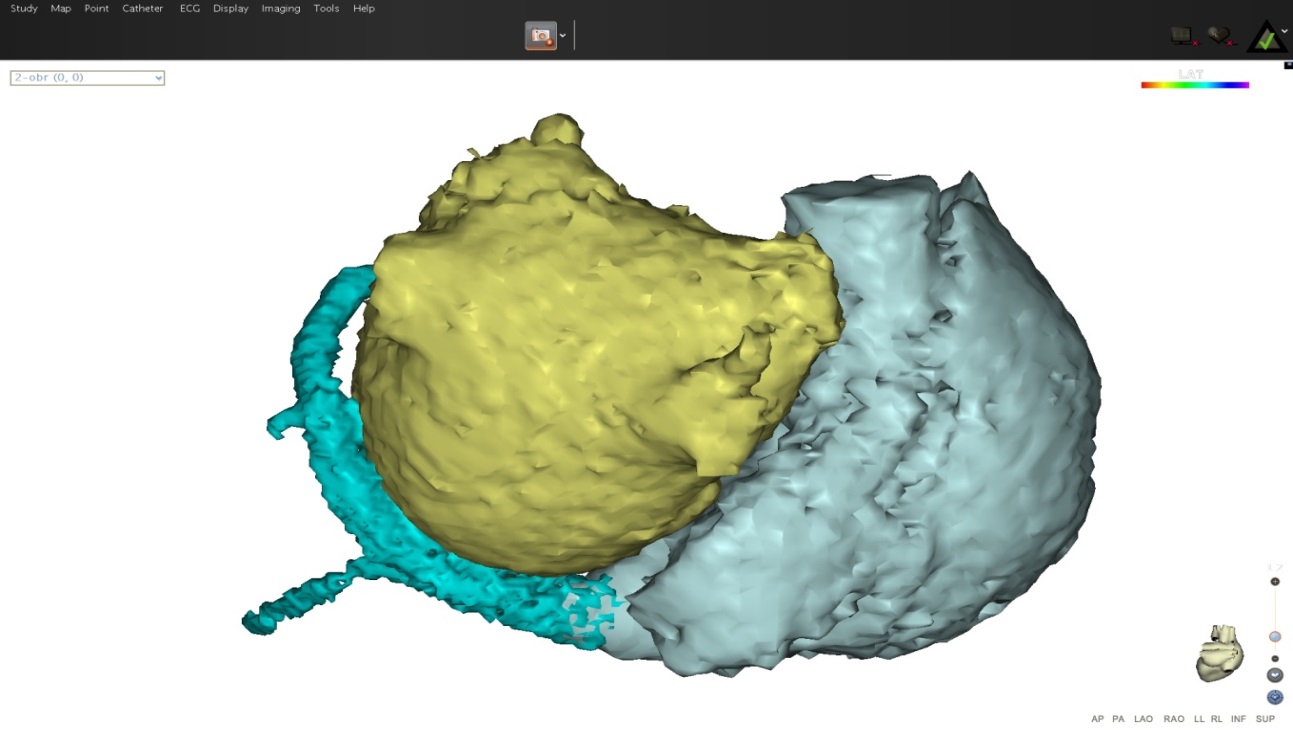 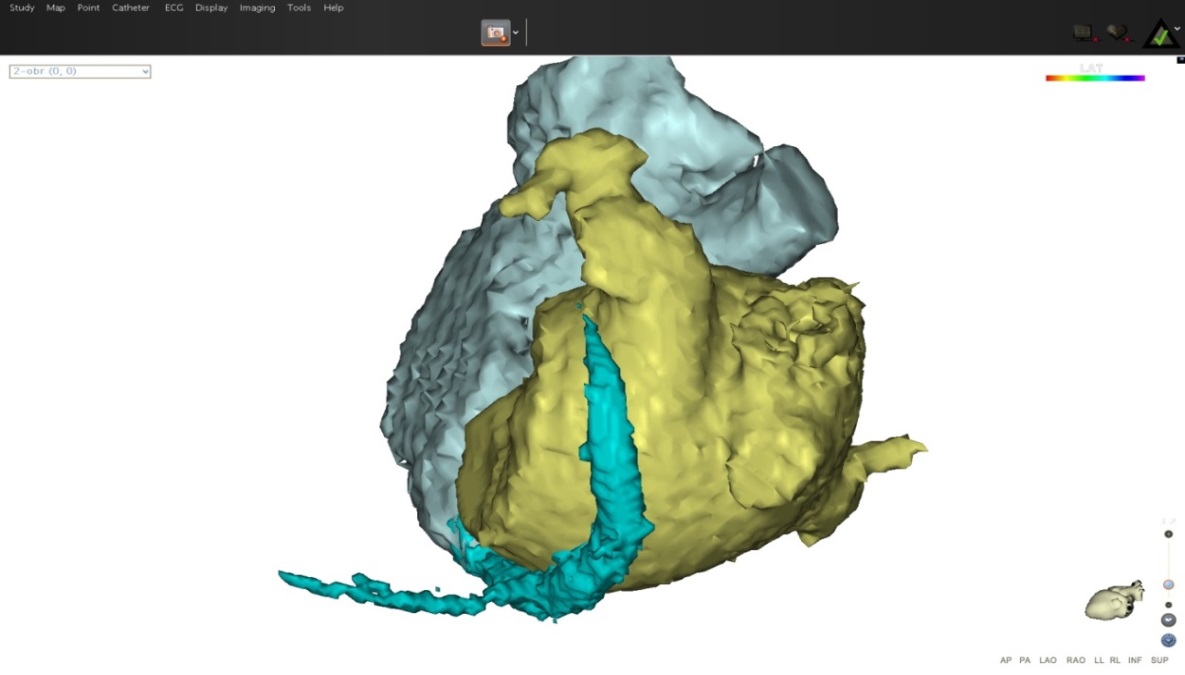 Schématické léze při ablaci FS a endpointy výkonu
Izolace plicních žil … Box léze … Linie pro MRAT
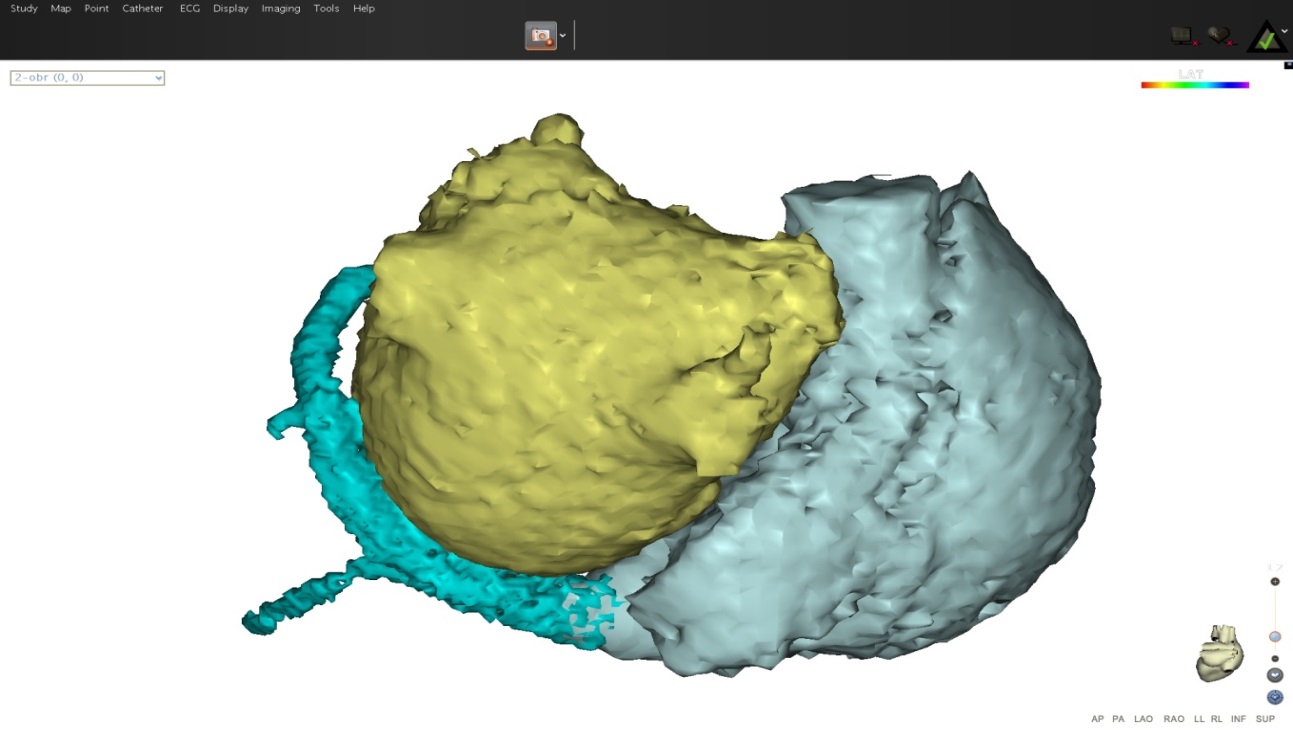 Ovlivní: IPŽ + makroreentry AT

Neovlivní: Lokalizované zdroje 
                   mimo PŽ
Izolace nízkovoltážových oblastí
Nemusí respektovat zdroje z přirozeného uspořádání + inervace myokardu síní/žil
Balonková kryoizolace PŽ a zadní stěny
390 pacientů
Perzistentní FS
LAd 44±6 mm
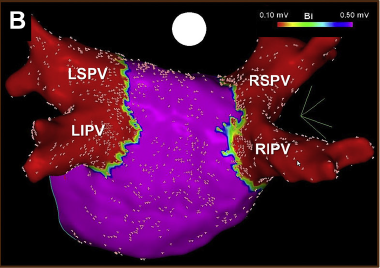 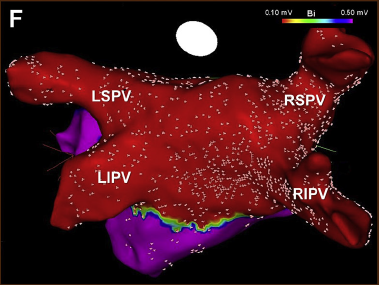 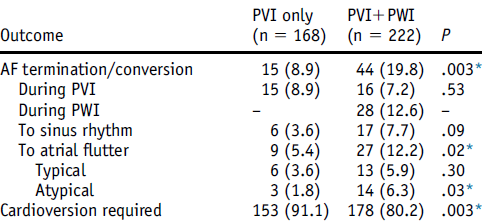 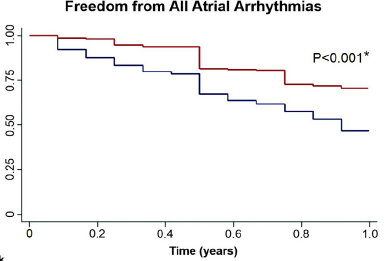 Aryana A C, et al. Heart Rhythm 2018;15:1121–1129
Box isolation of fibrotic areas (BIFA)
N=124 s parox FS / perz FS random 
PVI s liniemi (perz FS) /bez linií (parox FS)
vs. totéž + ablace nízkovoltážových oblastí  (při SR)
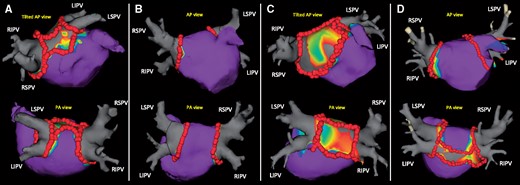 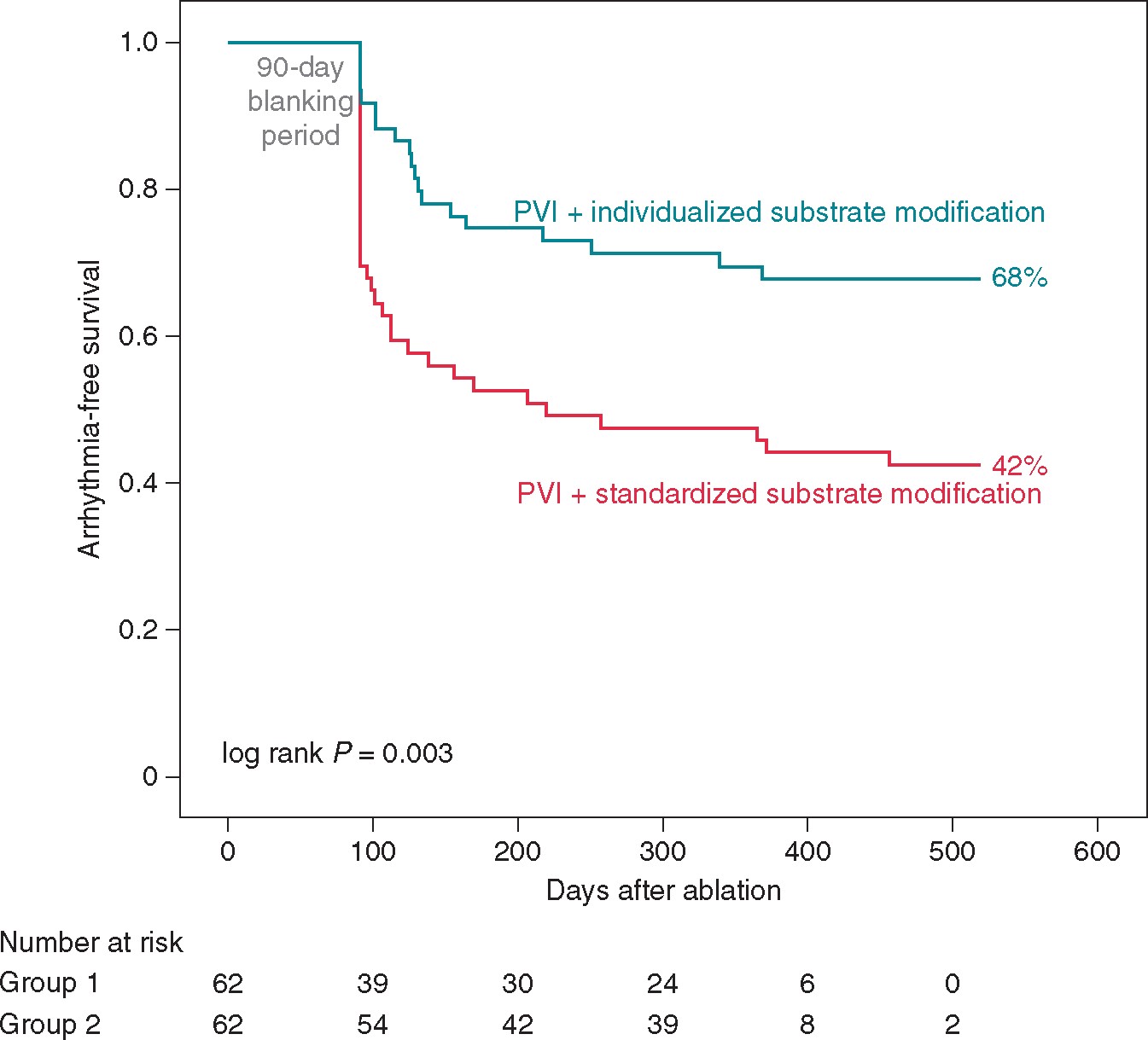 FU 12 ± 3 měsíce
Bez AF/AT bez AA po 1. ablaci 
Všichni	68% vs. 42% (p=0,003)
Perz FS	38% vs. 65% (p=0,03)
Kottkamp H., et al. Cardiovasc Electrophysiol 2016; 27:22-30
Kircher S, et al. EP Europace 2018;20:1766–1775
Studie STAR AF II – význam terminace FS do SR ablací
Perzistentní FS (21% v SR)
Random: 1:4:4    PVI : PVI+CFAE : PVI+ Linie
Konverze FS  (do SR nebo AT) 	     31%
Obnovení SR ablací - neznámo
Dlouhodobá perzistentní FS	
Konverze FS (do SR či AT)	67%
Obnovení SR 		50% 
Obnovení SR PVI		16 (8%)
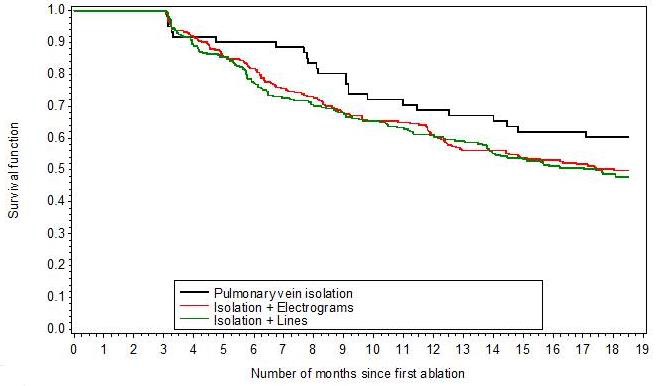 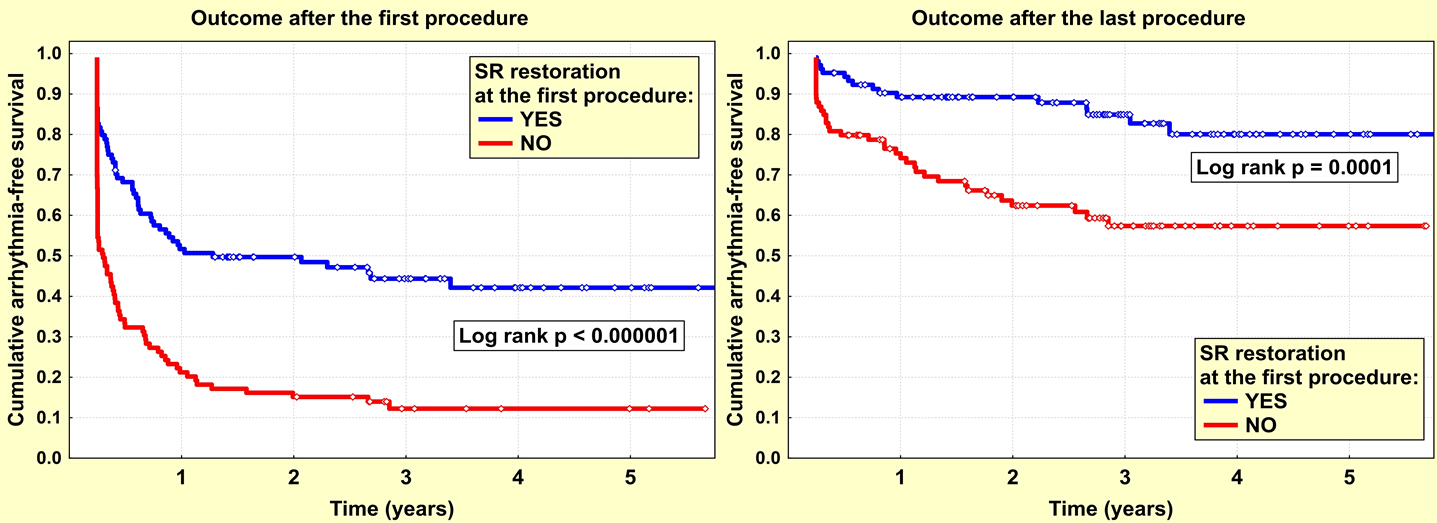 60%
50%
48%
Verma A, et al. N Engl J Med 2015;372:1812
Fiala M, et al. Heart Rhythm 2015;12:687
2010-2014: 101 pacientů		A:  Konverze FS	 78 (FS do SR = 10)
				B:  Obnovení SR	 70 (AT do SR = 60)
A
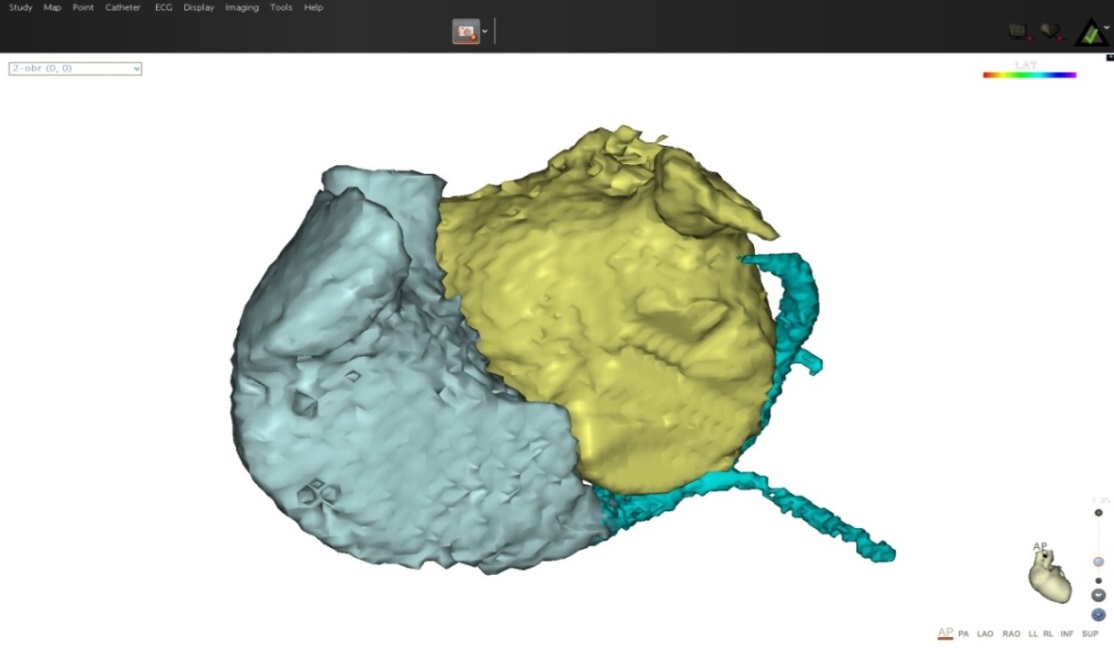 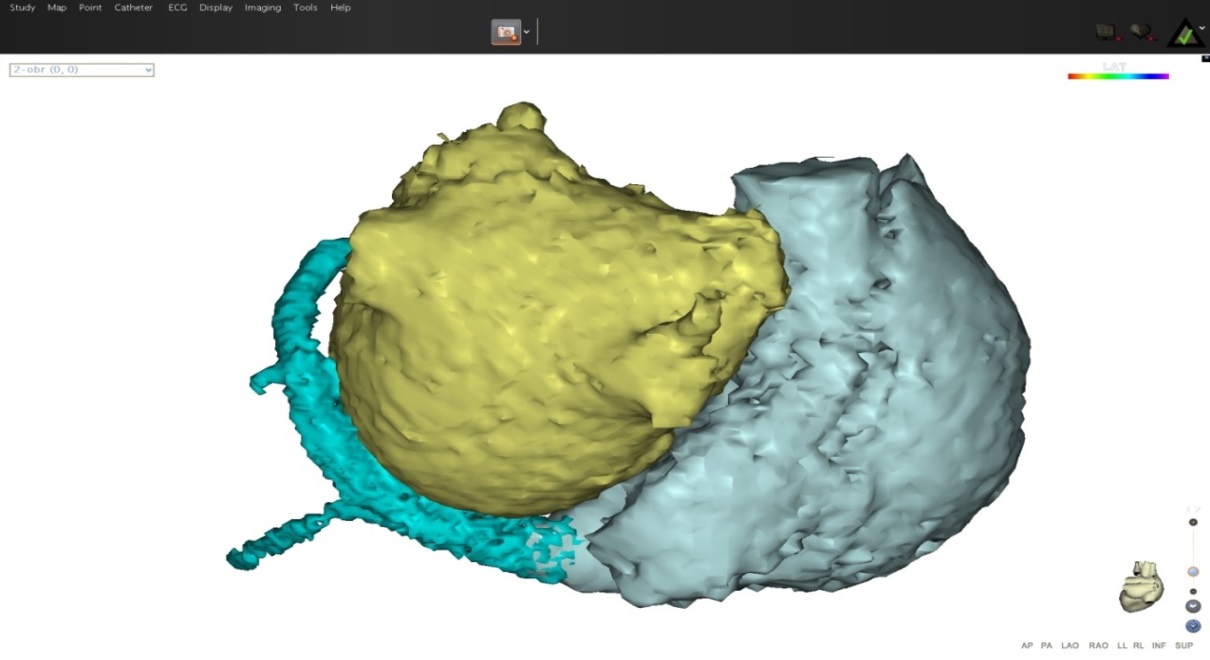 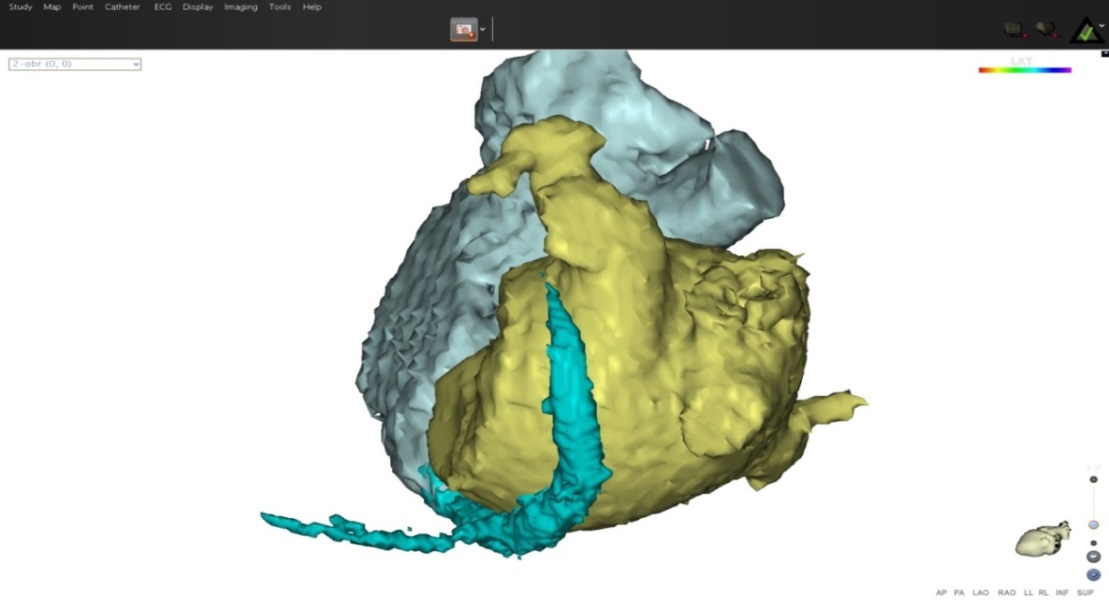 14
7
5
2
5
14
2
2
5
8
3
1
9
2
12
1
B
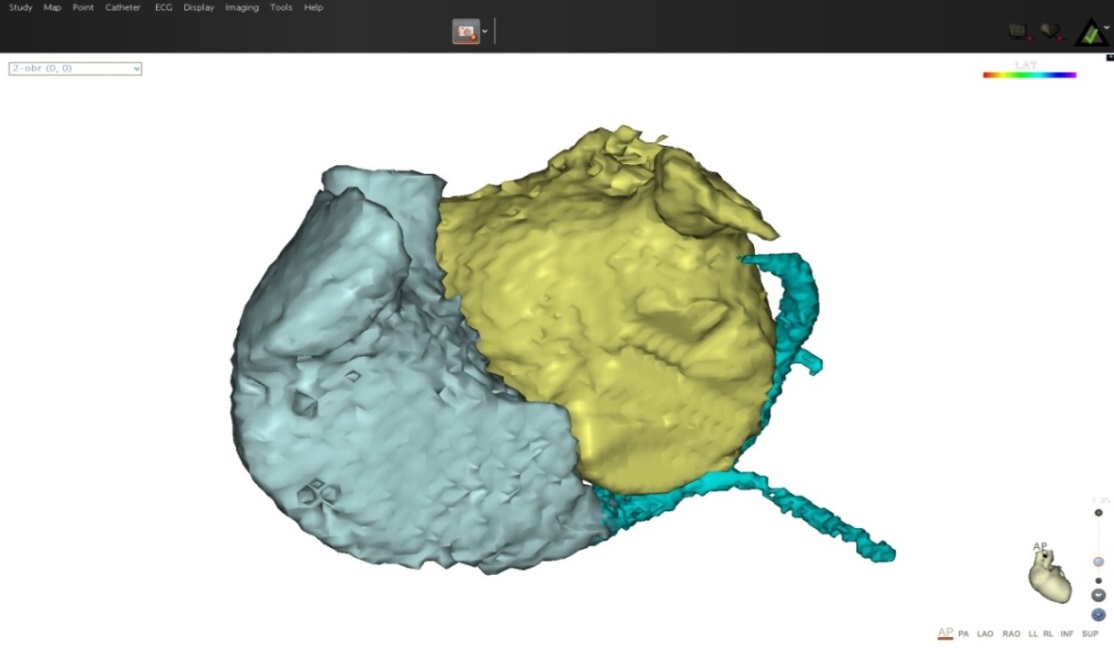 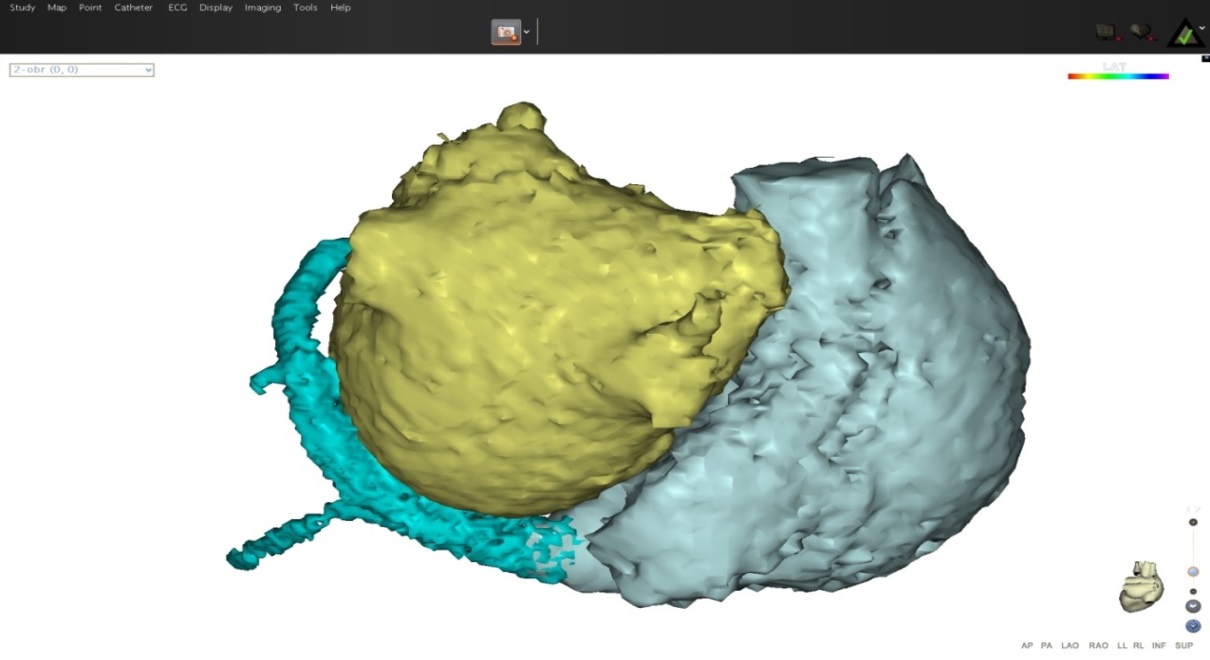 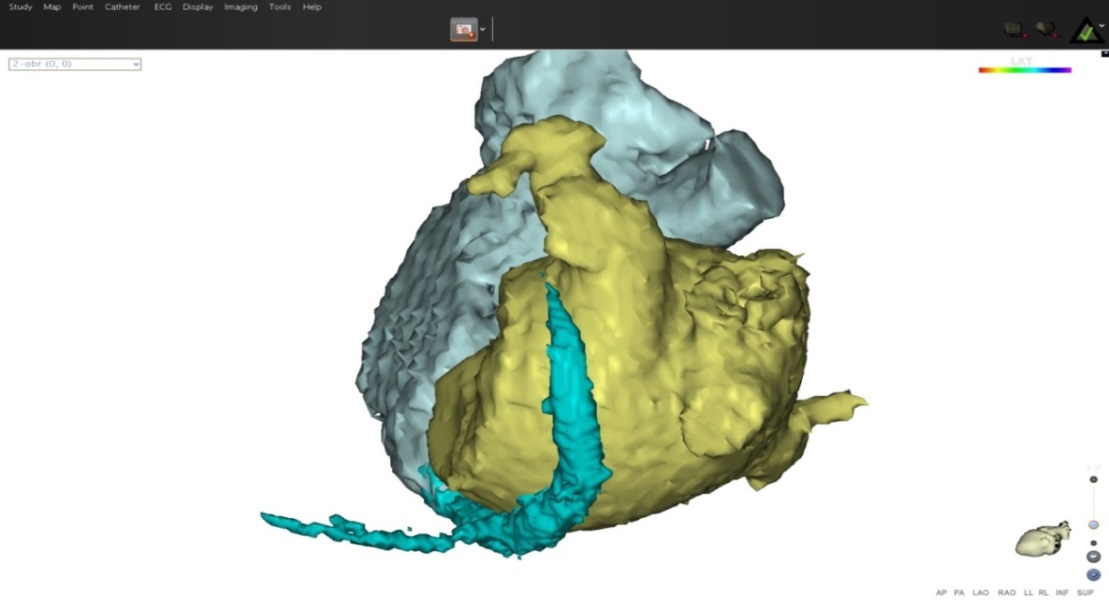 8
9
3
1
4
9
1
1
8
4
7
6
7
Fiala M. JAFIB 2016;9:54-61
4
6
1
2019-2021 - Prospektivní randomizovaná studie -172 pacientů s LSPAF
Skupina 1 (N=85)
Mapování Pentaray
Skupina 2 (N=87)
Mapování Navistar
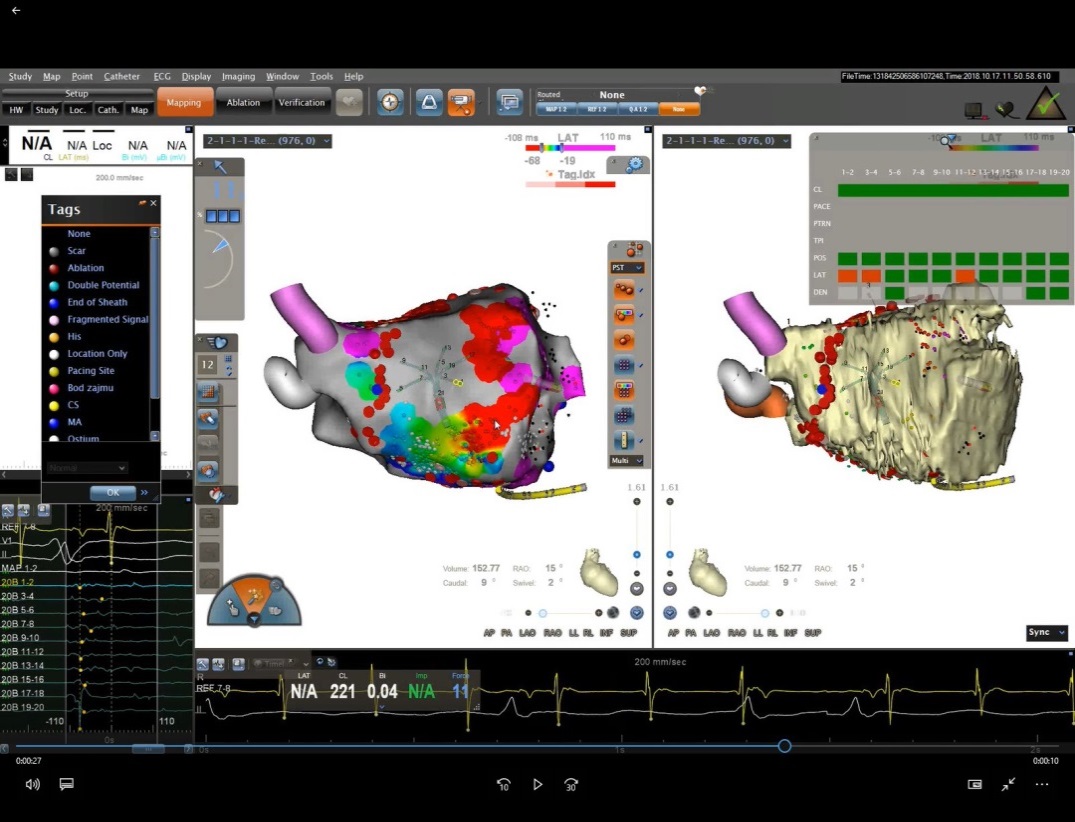 70 (82%)
Ukončení FS
68 (78%)
IPŽ - 0
LS  - 4
CS - 1
PS - 4
IPŽ - 1
LS  - 2
CS - 0
PS - 4
9 (13%)
Přímo do SR
7 (10%)
61 (87%)
Konverze do AT
61 (80%)
39
45
Konverze AT-SR
Obnovení SR
54 (64%)
46 (53%)
EKV
28 (33%)
35 (40%)
Význam plicních žil při první reablaci po předchozí ablaci LSPAF
n=76 (46%) ze 164
1. ablace STSF/AI
2018-2012
n=115 (56%) z 204
ablace  TC
2006-2011
Recidivující  FS		    33%                                      41%
Recidivující AT		    67%	                                59%
Obnovení SR 		    86%		               85%

Kompletní IPŽ                                62%                                      63%
Okrajová rekonexe ≥1 PŽ             30%                                      23%
Aktivní rekonexe ≥1 PŽ                  8%                                       14%

Blokáda stropu LS		    57%		               53% 		
Blokáda mitrálního isthmu 	    42%		               43%
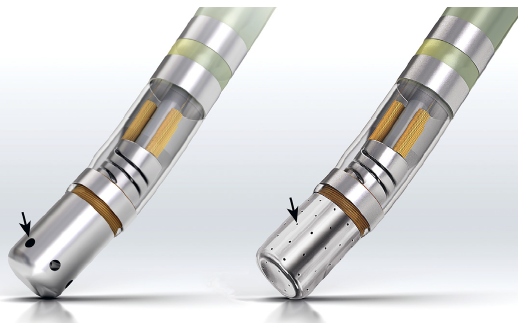 Závěr
Dominantní v udržování perzistentní FS jsou lokalizované zdroje mimo PŽ

Schématické ablace (IPŽ a linie pro makroreentry AT) jsou součástí ablace, ale samotné jsou často nedostatečné

Většina ablačních konverzí FS se děje přes intermediární AT, dominantně   lokalizované zdroje, o jejich odstranění vypovídají funkční end-pointy

Po extenzivní ablaci s cílovými funkčními endpointy převažují mezi recidivujícími arytmiemi AT a lokalizované zdroje dominují nad makroreentry AT
Závěr
S termálně účinkujícími energiemi existuje mnoho limitů ablace, která by bezpečně, trvale a bez rizika proarytmie odstraňovala zdroje perzistentní FS

 Ablační strategie by měly maximálně respektovat zachování základních funkcí síní potřebných pro maximální funkční benefity z obnoveného SR  

Endpointy výkonu a benefity nových ablačních technologií - konkrétně PFA - v léčbě (dlouhodobé) perzistentní FS je třeba teprve stanovit
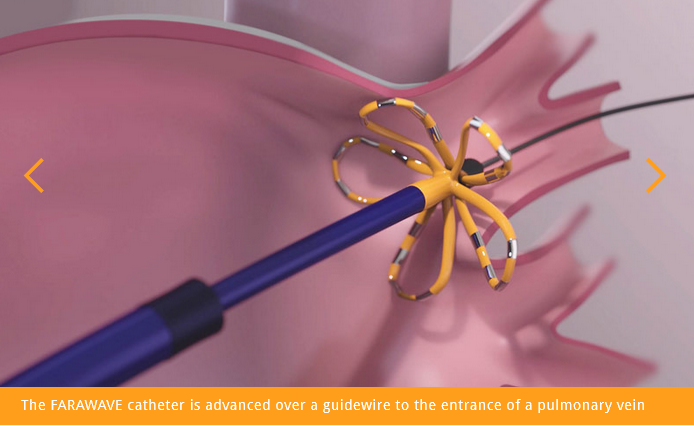